Урок окружающего мира во 2 классе по теме «Растения. Группы растений (водоросли, мхи, 
лишайники, папоротники)»(система развивающего обучения Л.В.Занкова)
Учитель начальных классов 
Каримова Наталия Васильевна
МОУ  СОШ м-на Вынгапуровский
г.Ноябрьск
Классы  (группы) растений
водоросли
мхи
лишайники
Классы 
(группы) 
растений
папоротники
хвойные
цветковые
1. Где растут водоросли?
2. Какие части растений есть у водорослей?
3. Какие два организма живут в лишайниках?
4.Каких частей растений нет у лишайников?
5. Где можно встретить лишайники?
6. Где встречаются мхи?
7. Какие части растений есть у мхов?
8. Какие части растений есть у папоротников?
9.Что общего…
ВОДОРОСЛИ
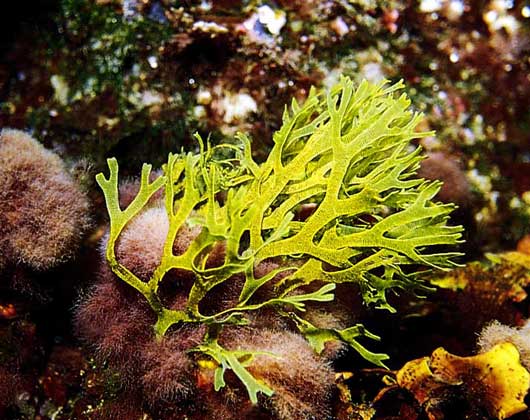 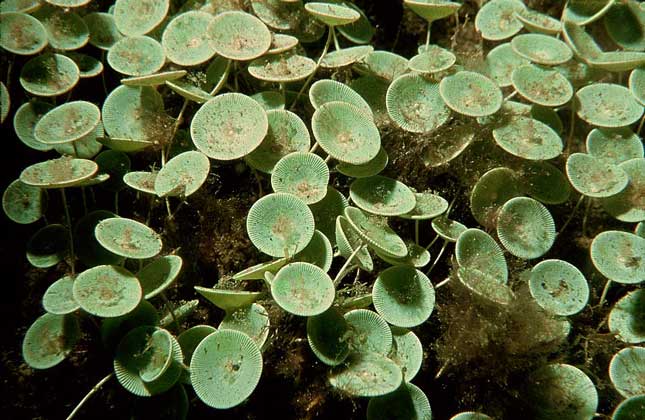 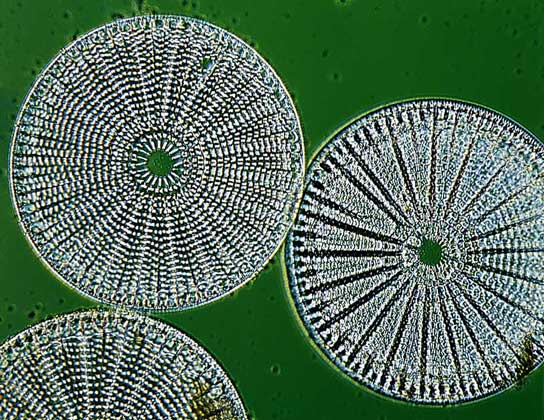 ДИАТОМЕИ – обширная группа одноклеточных морских и пресноводных водорослей.
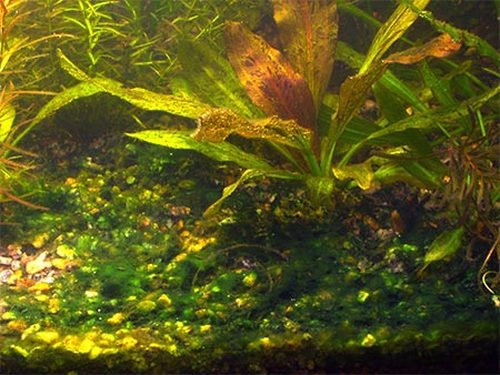 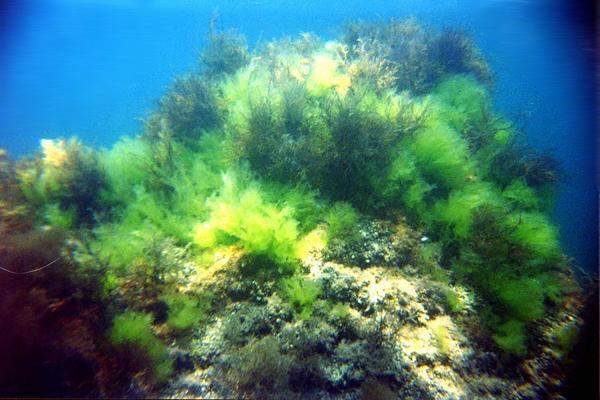 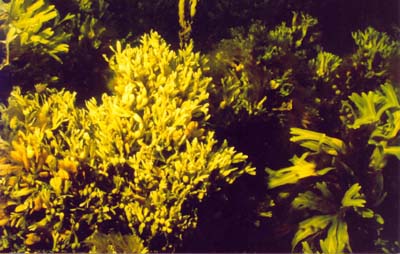 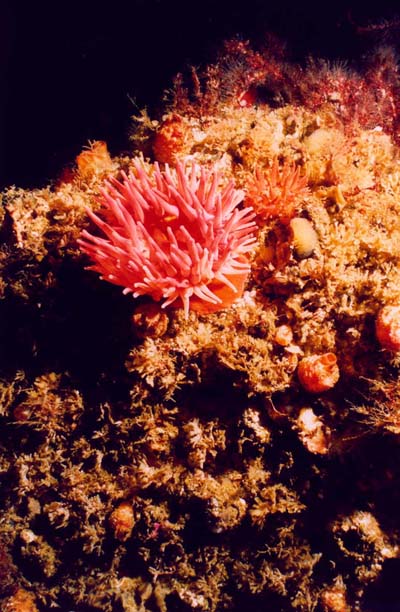 ЛИШАЙНИКИ
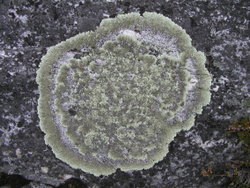 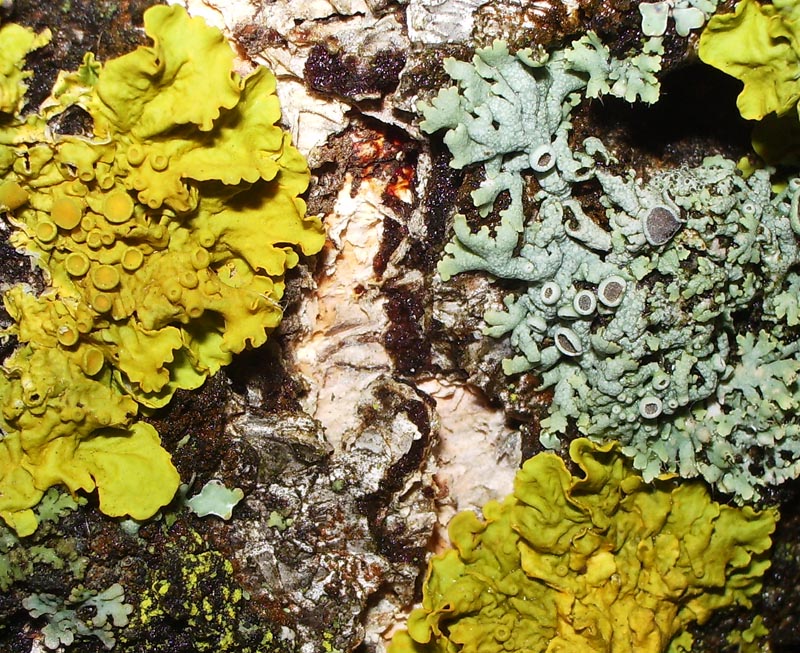 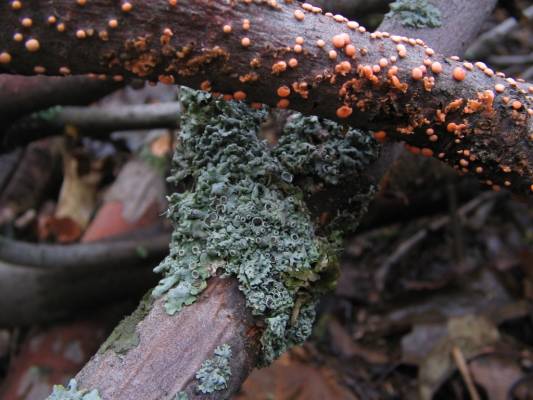 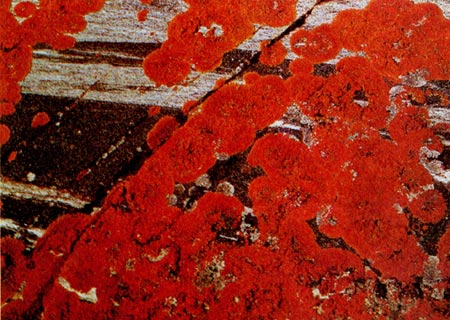 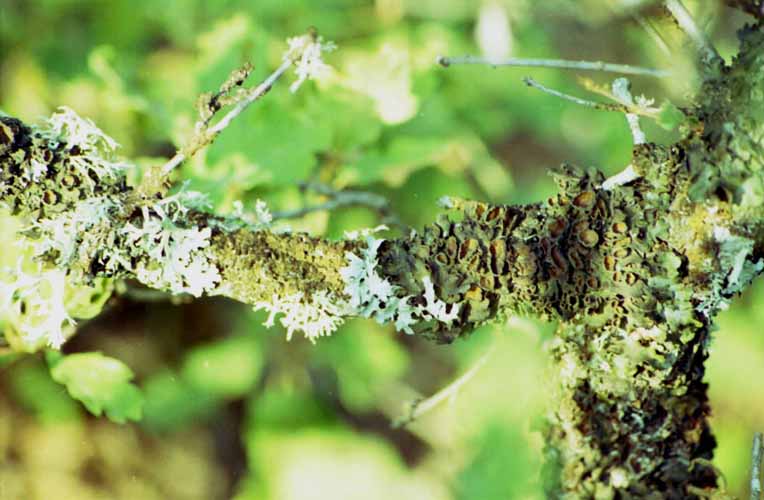 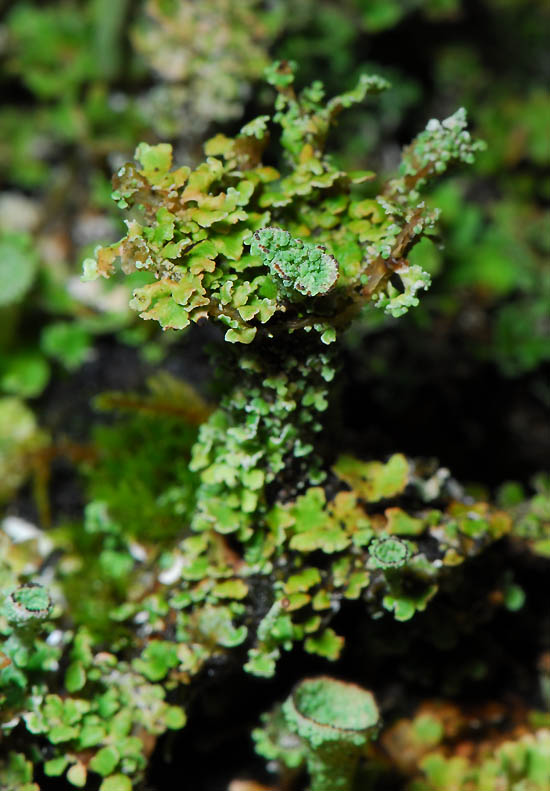 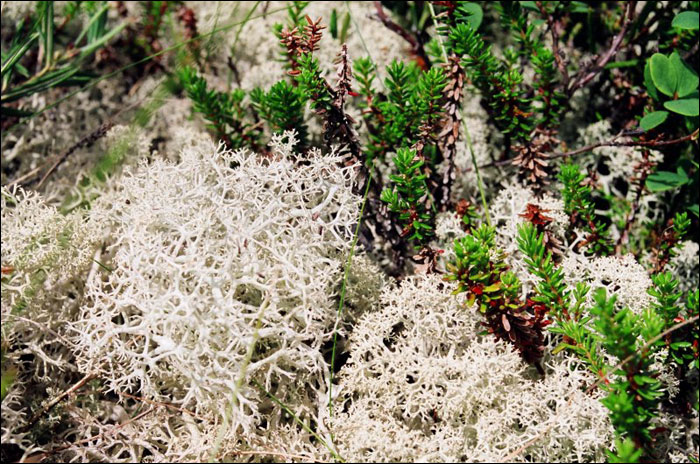 МХИ
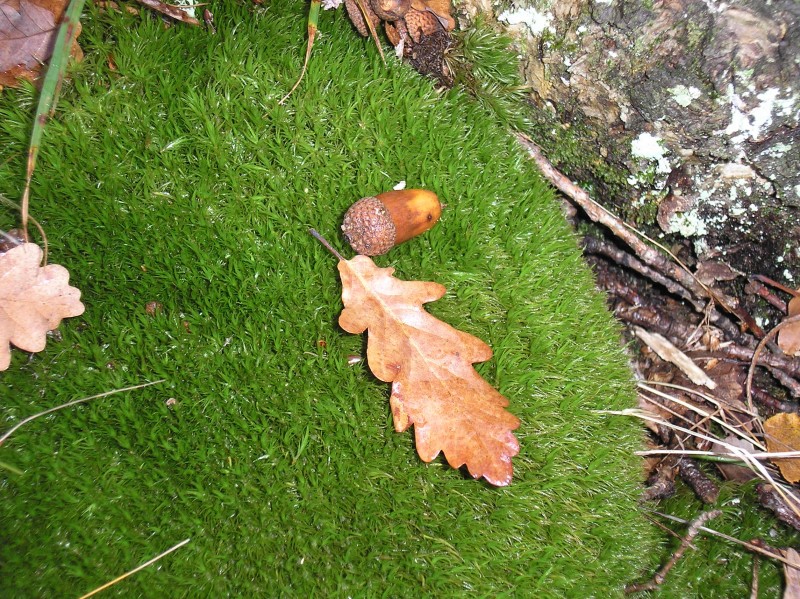 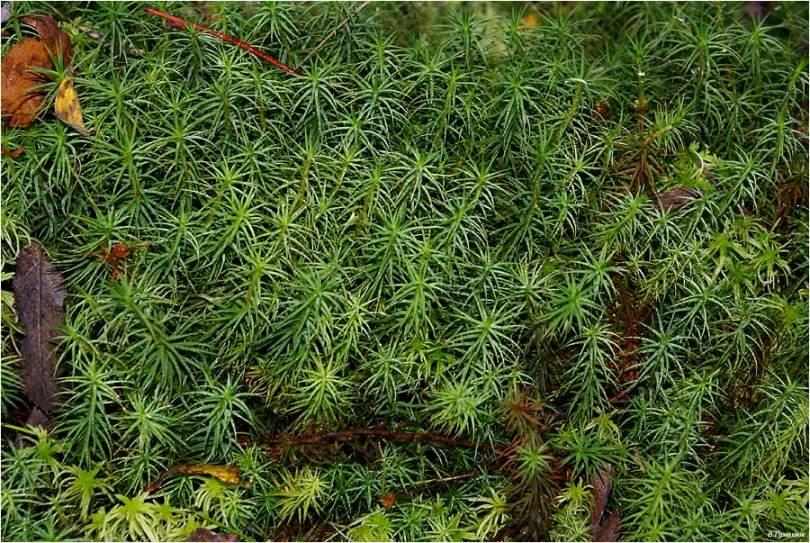 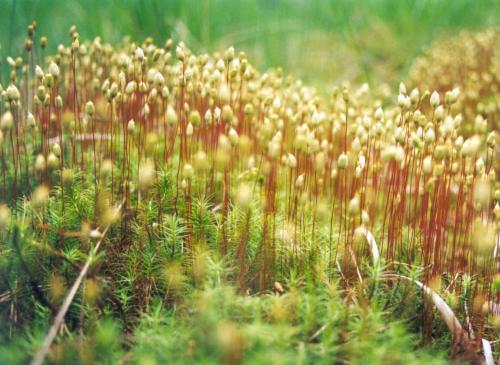 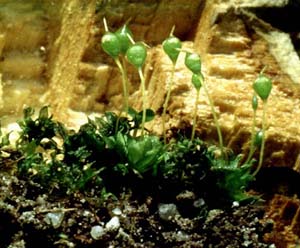 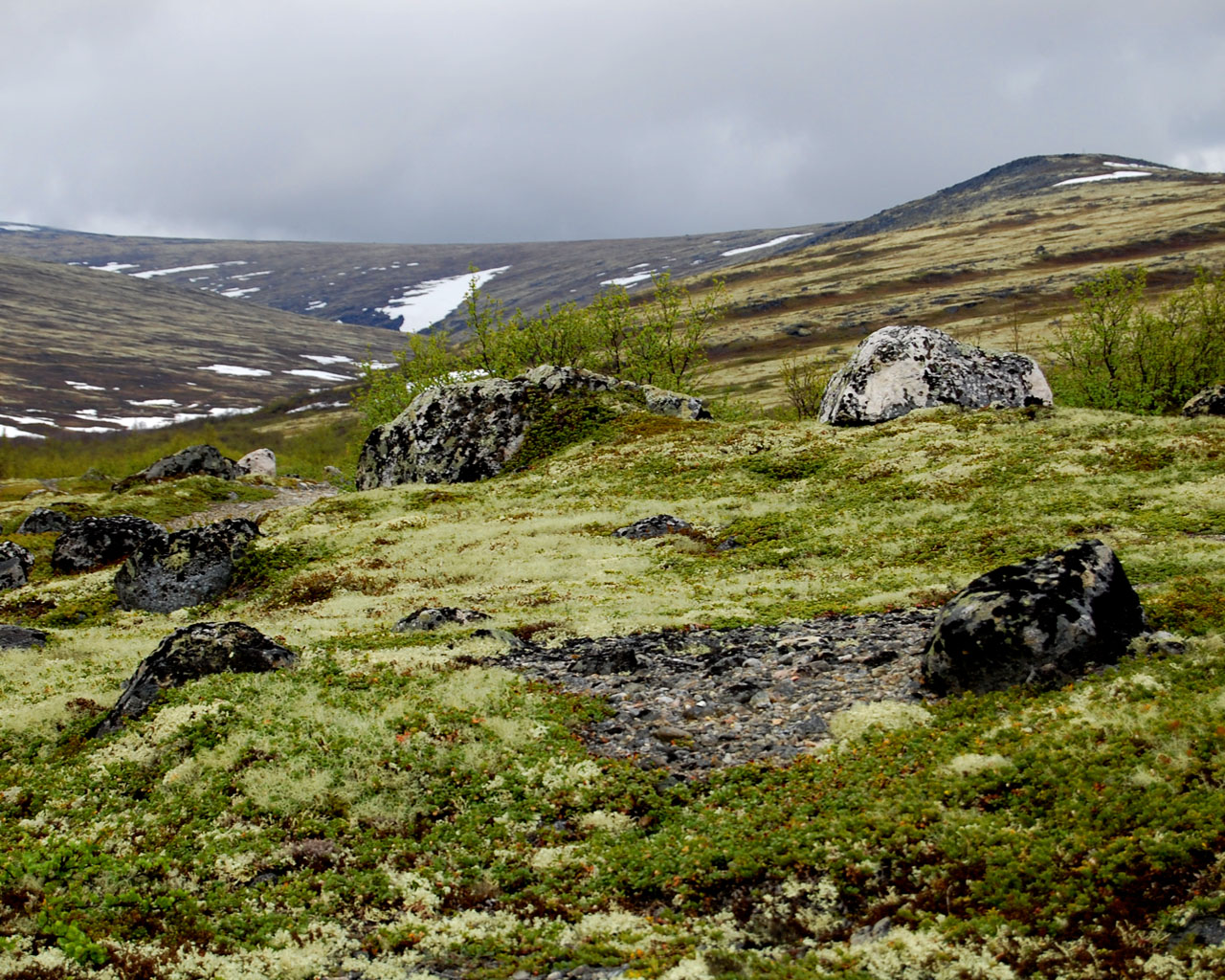 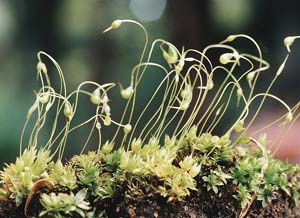 ПАПОРОТНИКИ
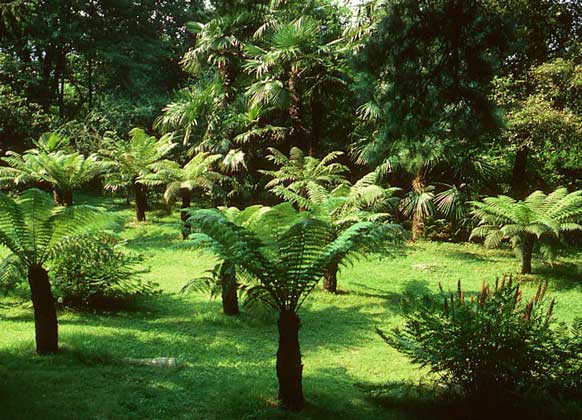 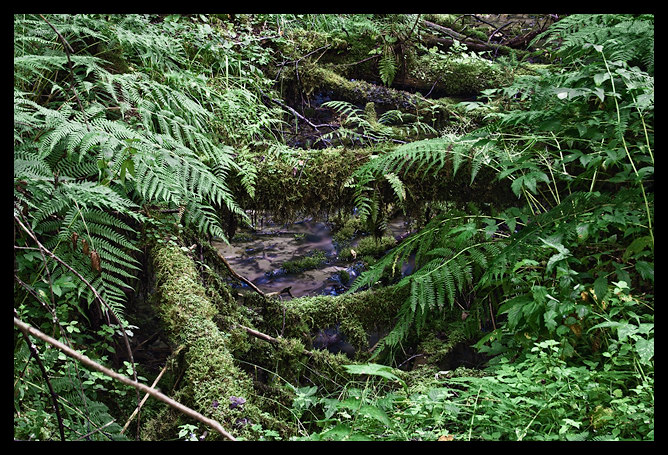 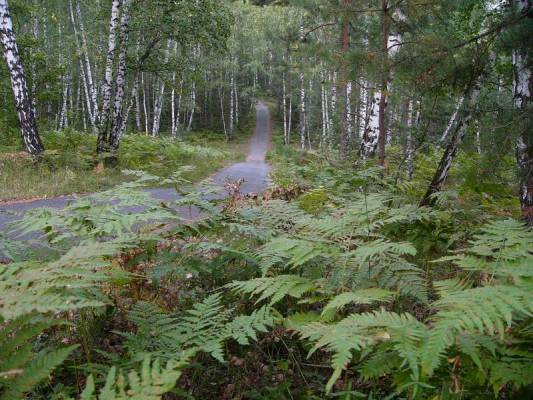 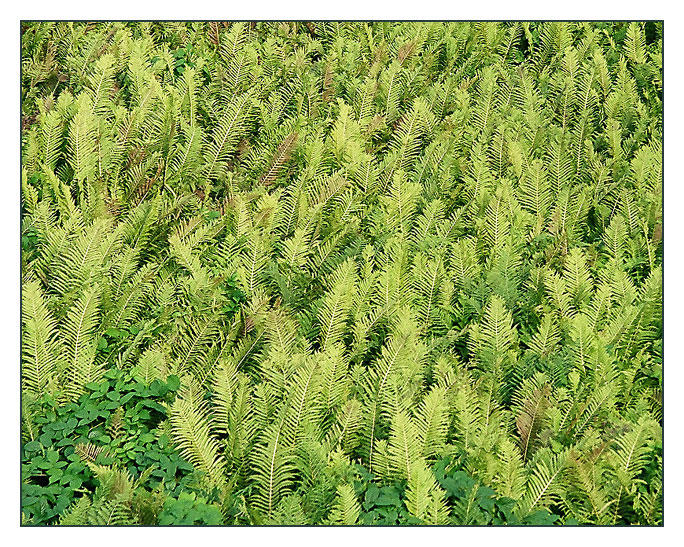 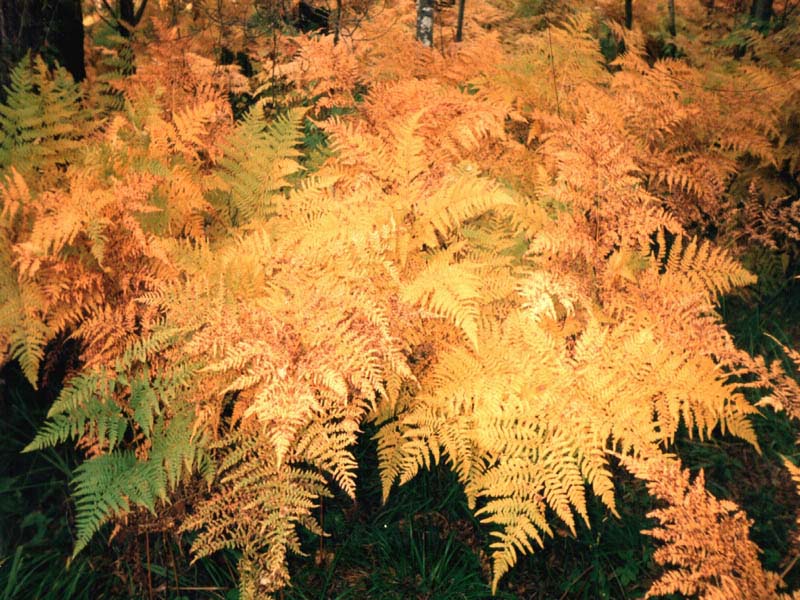 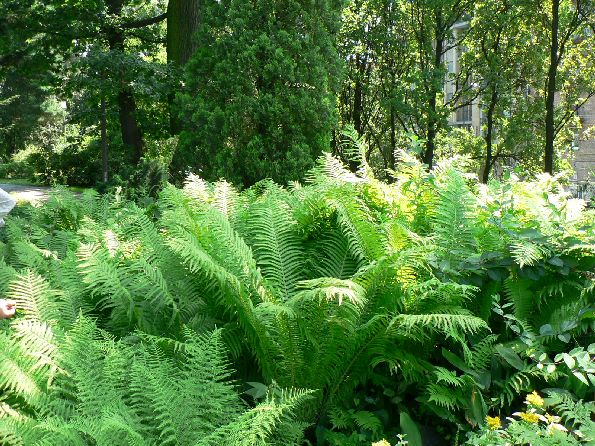 Написать ответ одним словом
Эти растения часто называют тиной 
(водоросли)
Эти растения являются первопроходцами суши, у них есть стебли и листья, но нет корней
(мхи)
 - Растения, которые появились на планете ещё со времён динозавров 
(папоротники)
Растения – загадка для ученых, в них живут в тесном переплетении гриб и водоросль
(лишайники)
 - Растения – долгожители, корм северных оленей 
(лишайник ягель)
Древнейшие растения, которые можно встретить везде, где есть хоть капля влаги 
(водоросли)
Водоросли, мхи и лишайники размножаются 
(спорами)